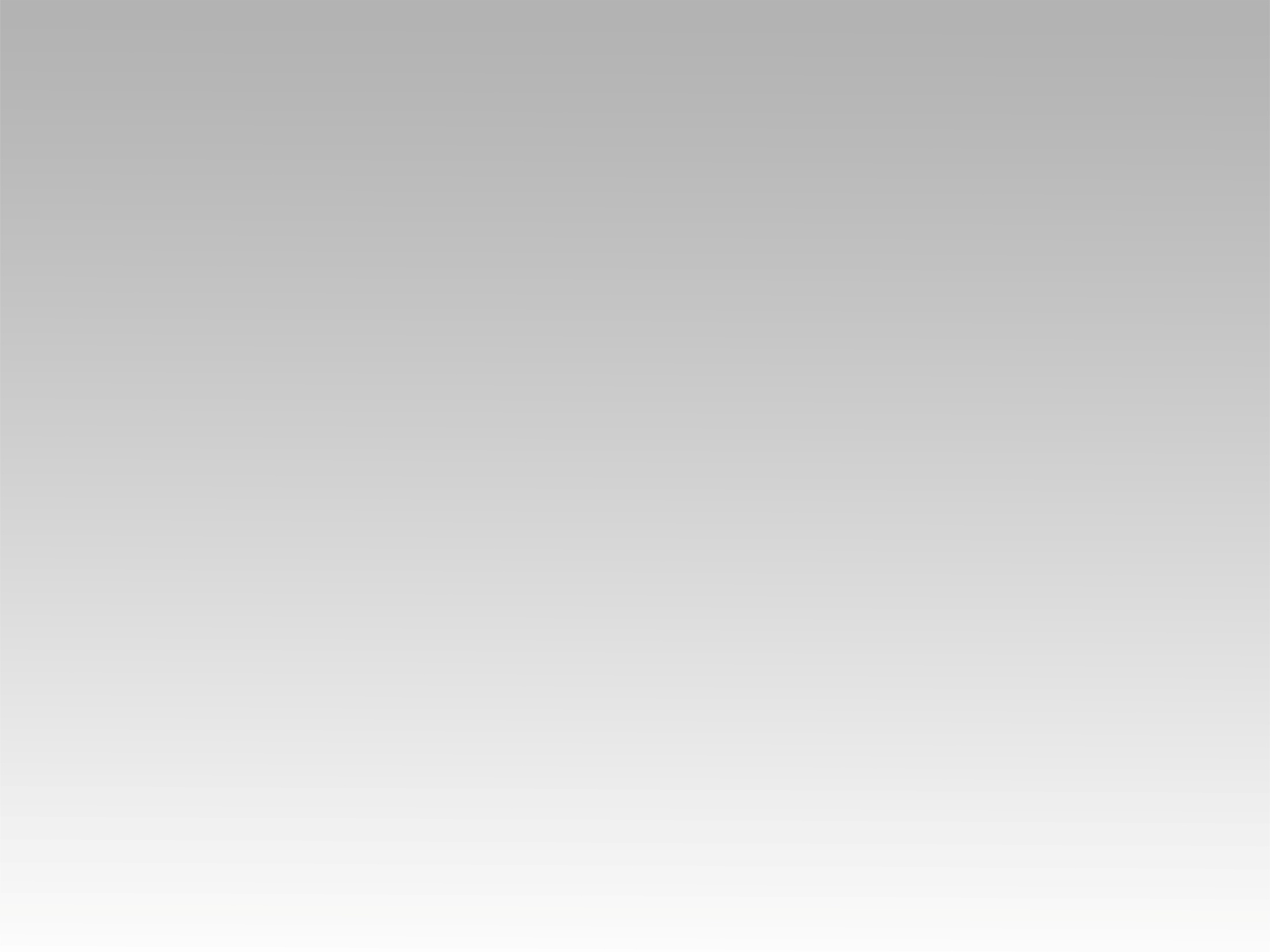 ترنيمة 
 الحب إللي عمره ما يشمت
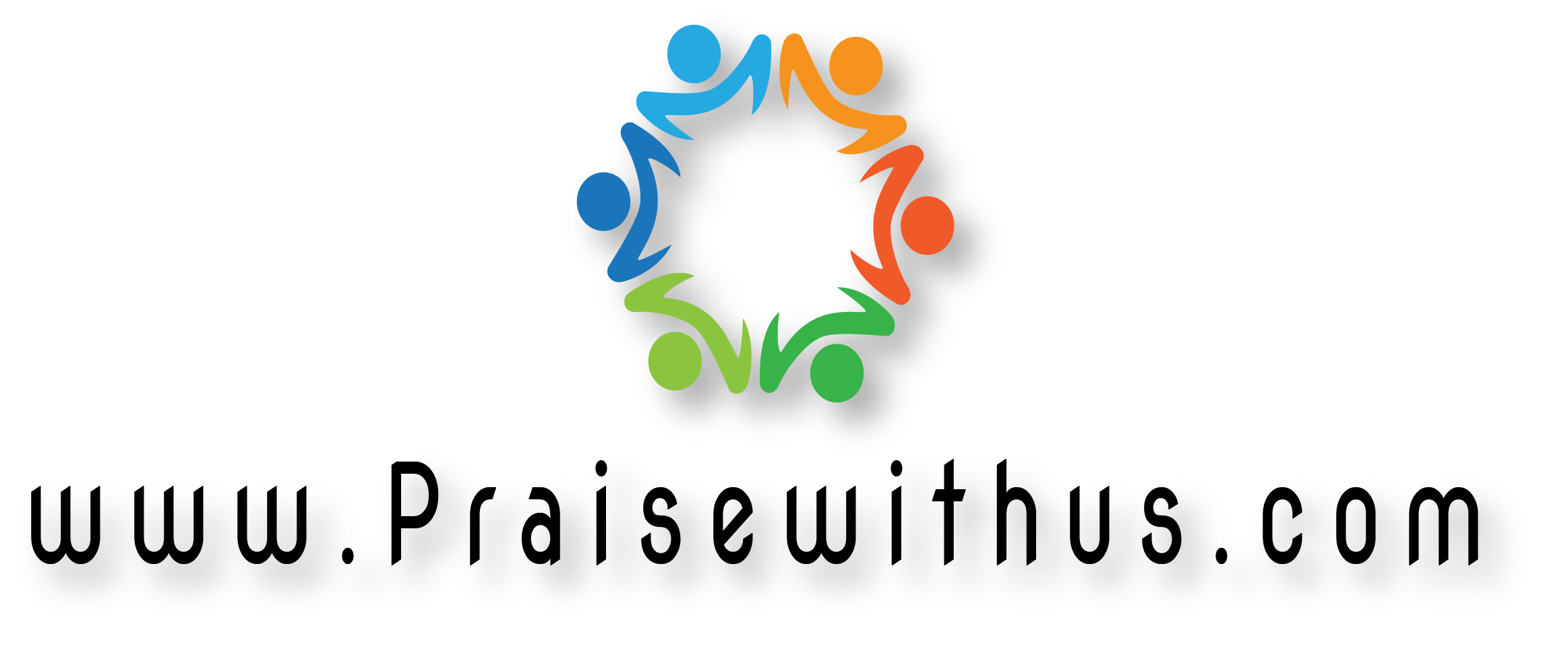 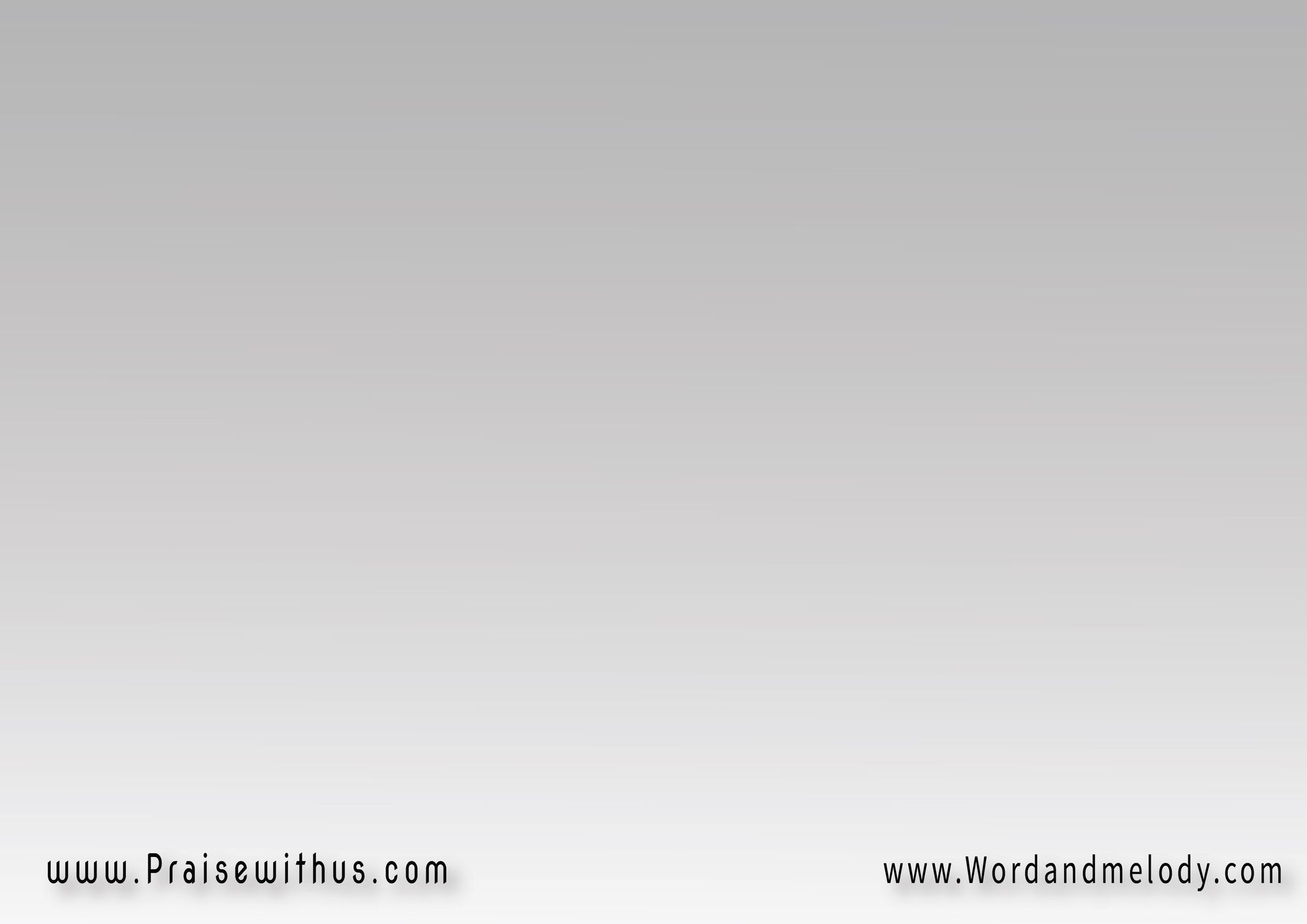 الحب إللي عمره  
( أبداً ) 2 ما يشمت
وبينسى ويغفر إساءات 
( آه آه )
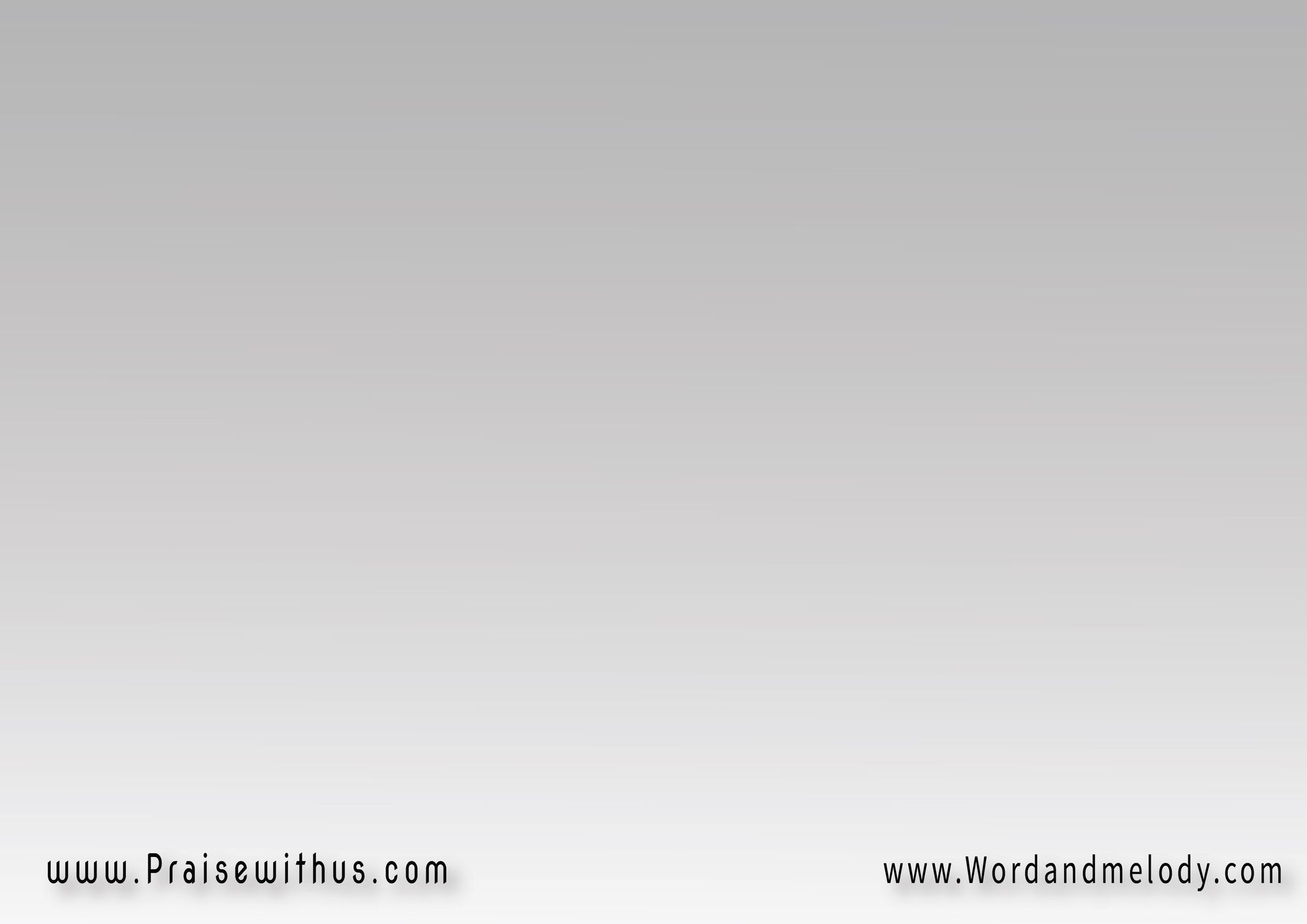 لا يفكرنا باللي راح     ( أبداً ) 2
ولا يفتح ماضي وجراحات
( آه آه )
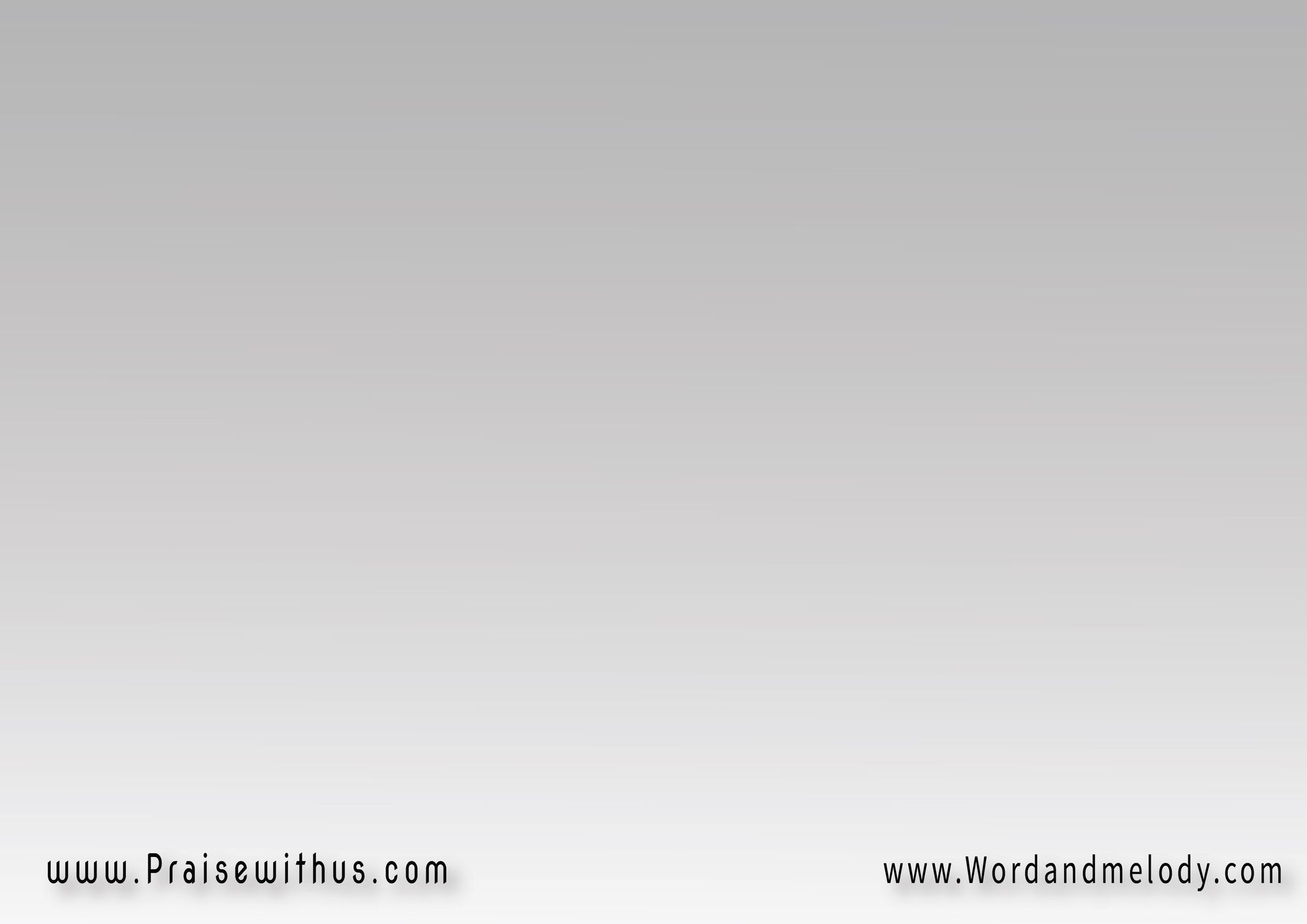 الحـب ده مـن قـلب الـلـهشمس و دفا و نغم وحياة
ما له نهـاية و ما له حد
( أصل ده حب ونبعه الرب )
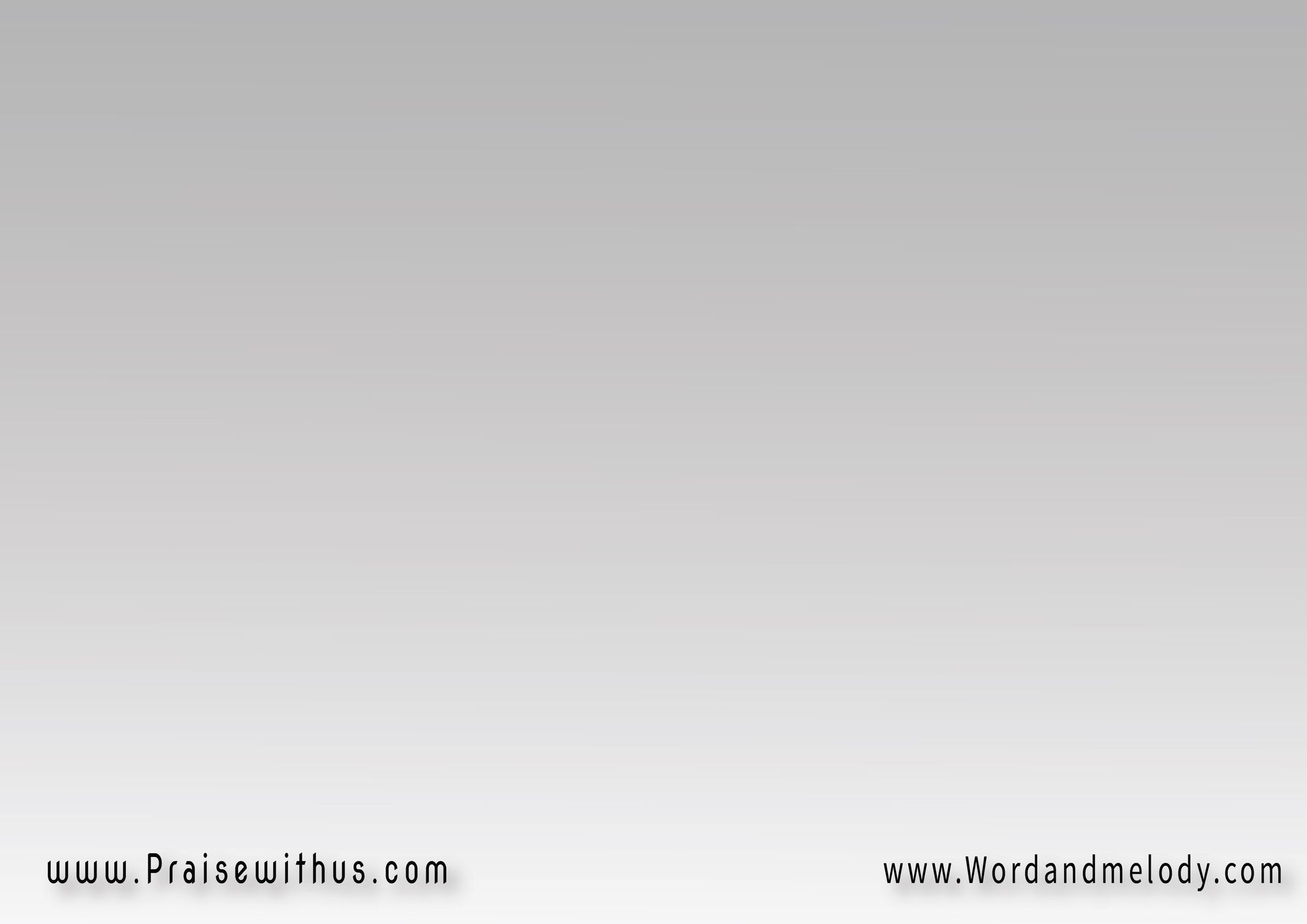 الحب اللي ما هو أناني 
( أبداً ) 2 
يتمنى الأفراح للتاني 
( آه آه )
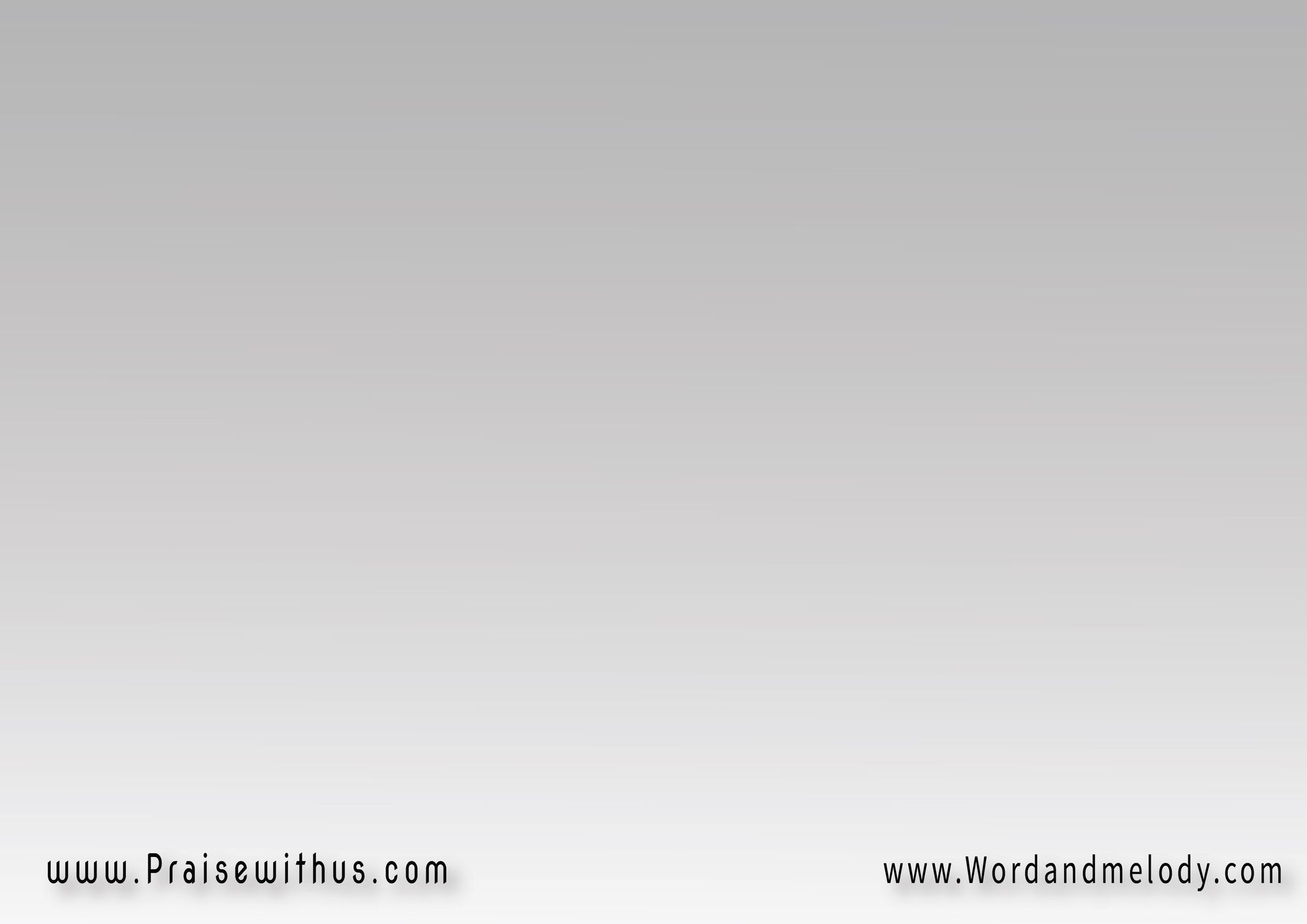 لا بيتكبر ولا يتباهى
 ( أبداً ) 2
ولا يرتاح وأخوه بيعاني 
( آه آه )
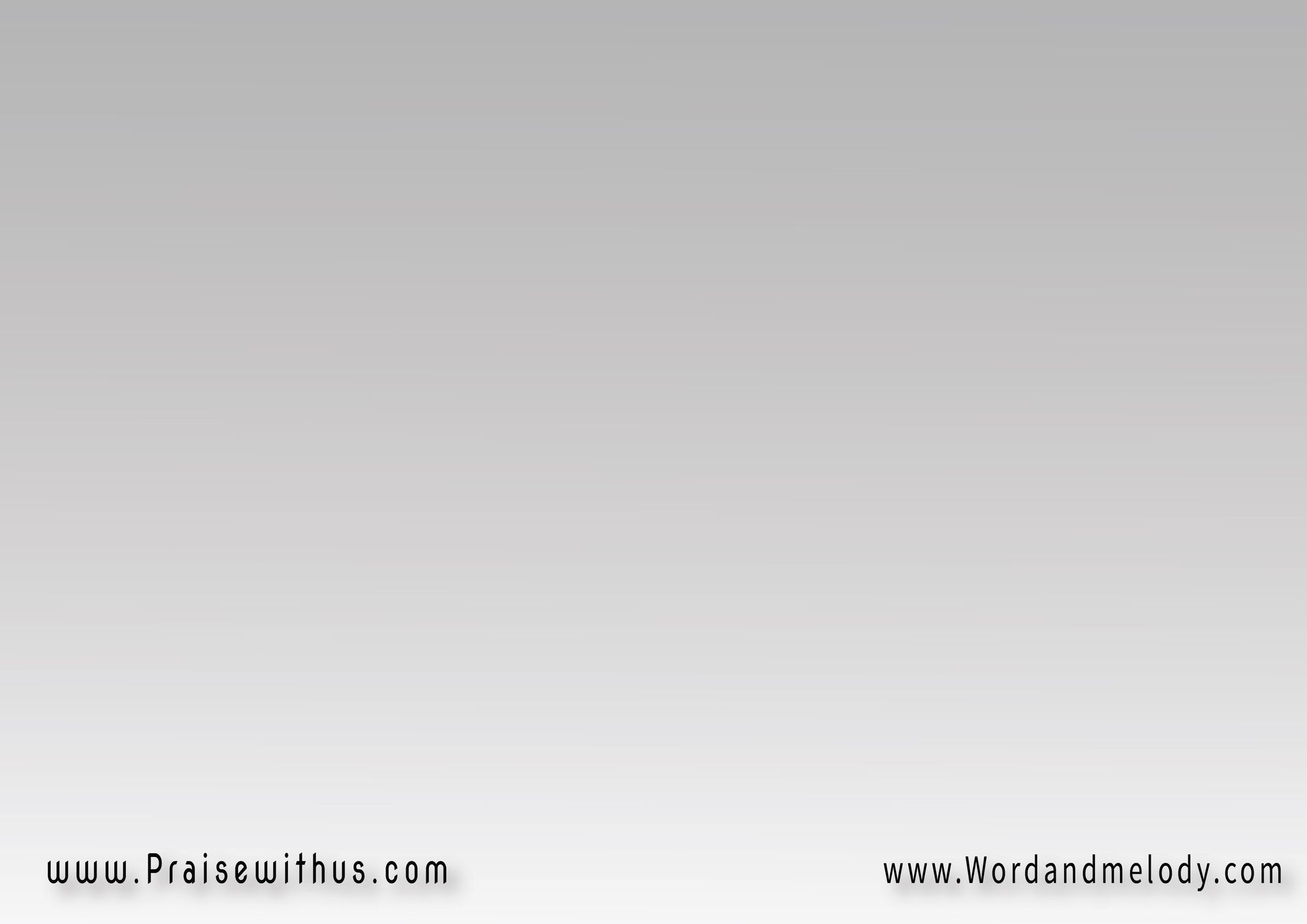 الحـب ده مـن قـلب الـلـهشمس و دفا و نغم وحياة
ما له نهـاية و ما له حد
( أصل ده حب ونبعه الرب )
الحب اللي عمره مايحسد 
( أبداً ) 2ولا يطمع في ما للغير 
( آه آه )
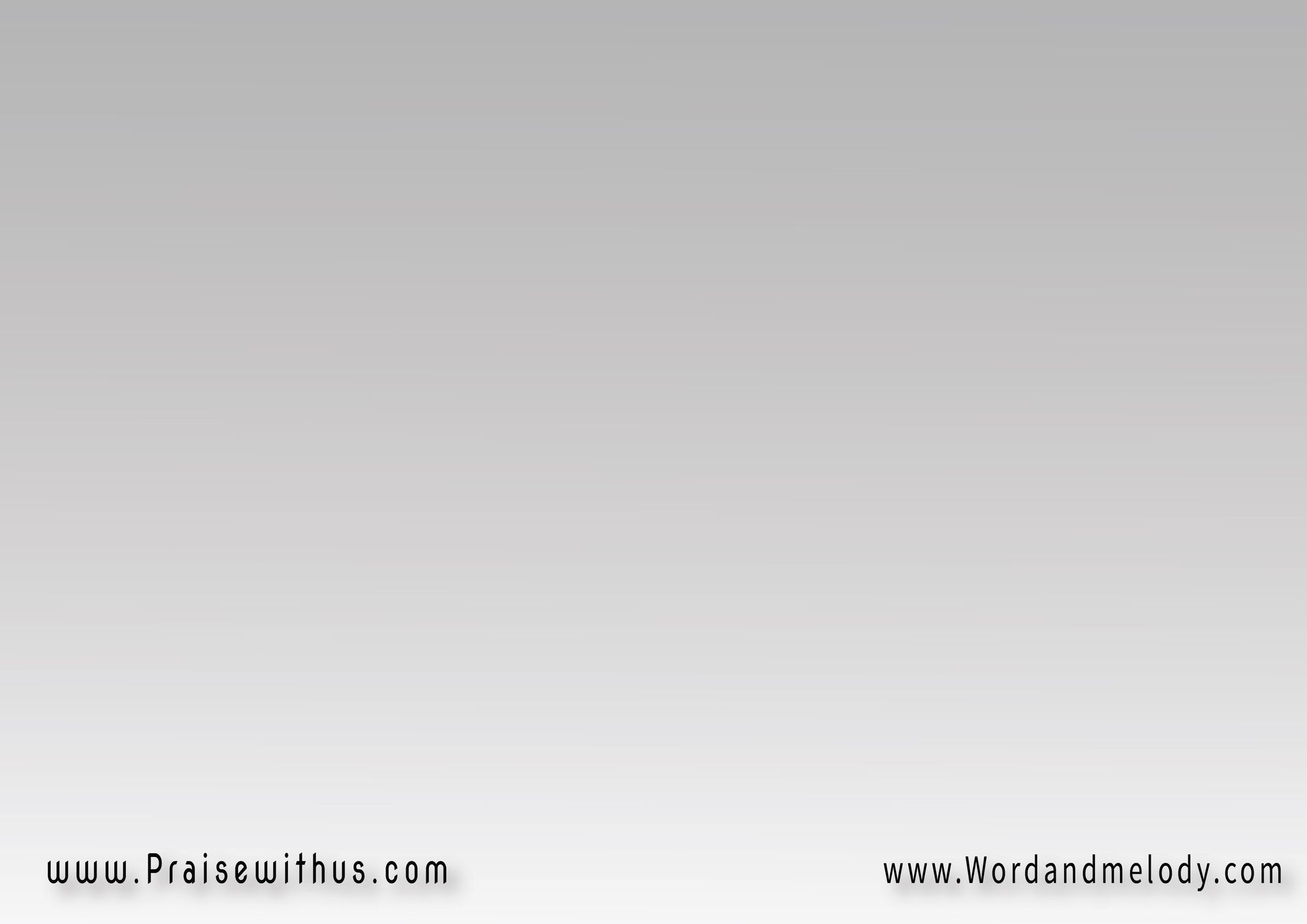 لا بيشتهي ولا يطلب شيء 
( أبداً ) 2ده لأنه بالعطا مسرور
 ( آه آه )
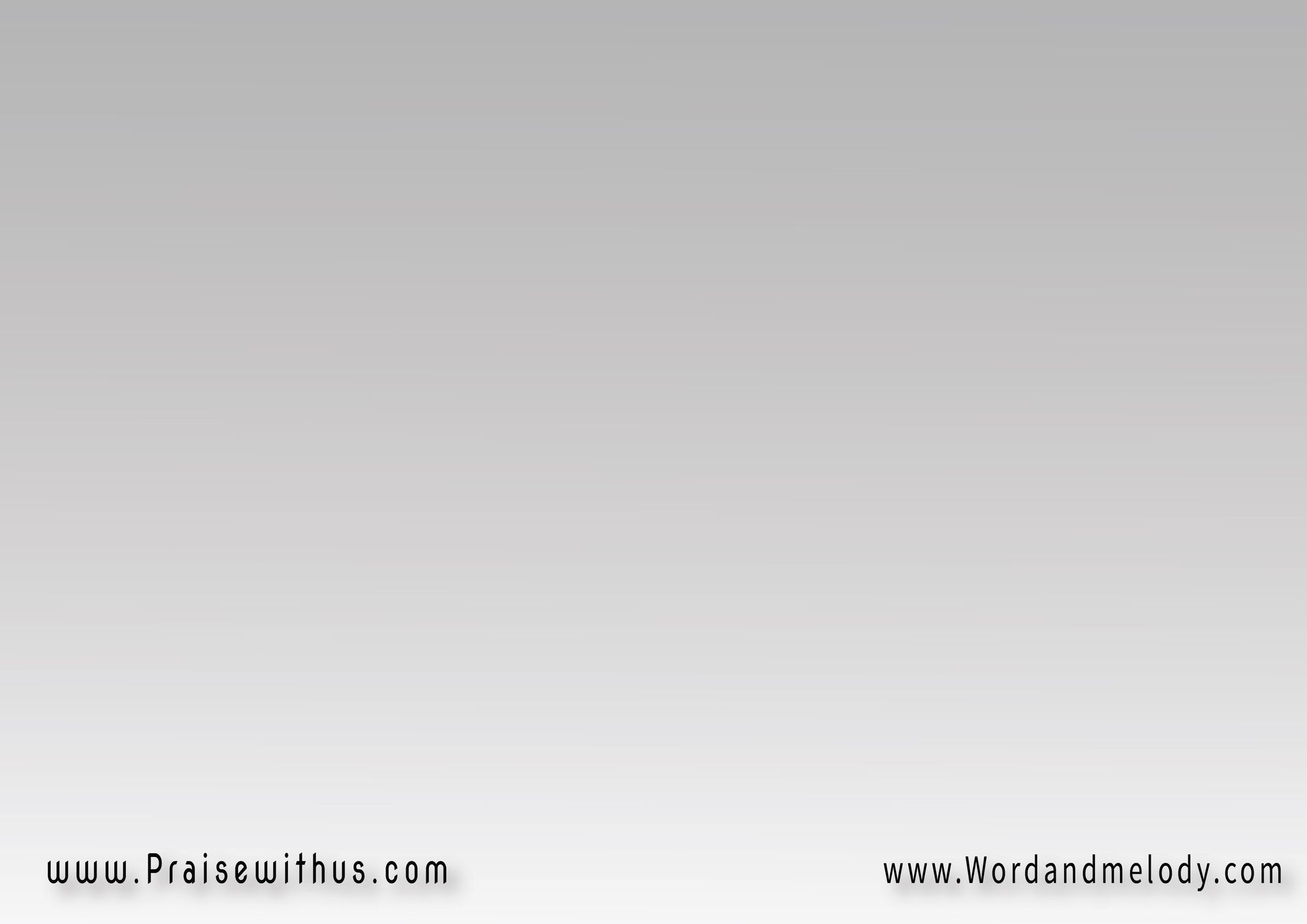 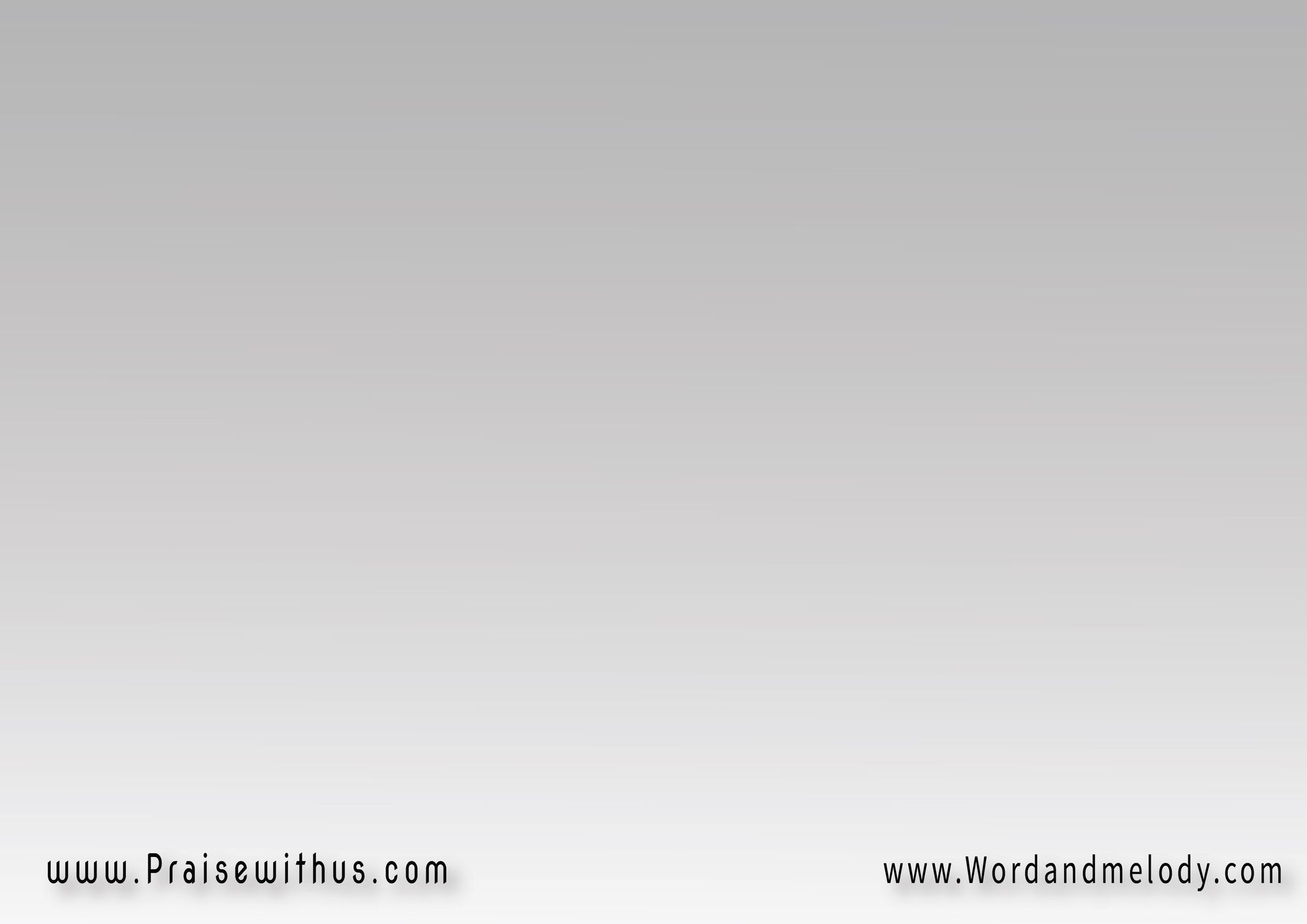 الحـب ده مـن قـلب الـلـهشمس و دفا و نغم وحياة
ما له نهـاية و ما له حد
( أصل ده حب ونبعه الرب )
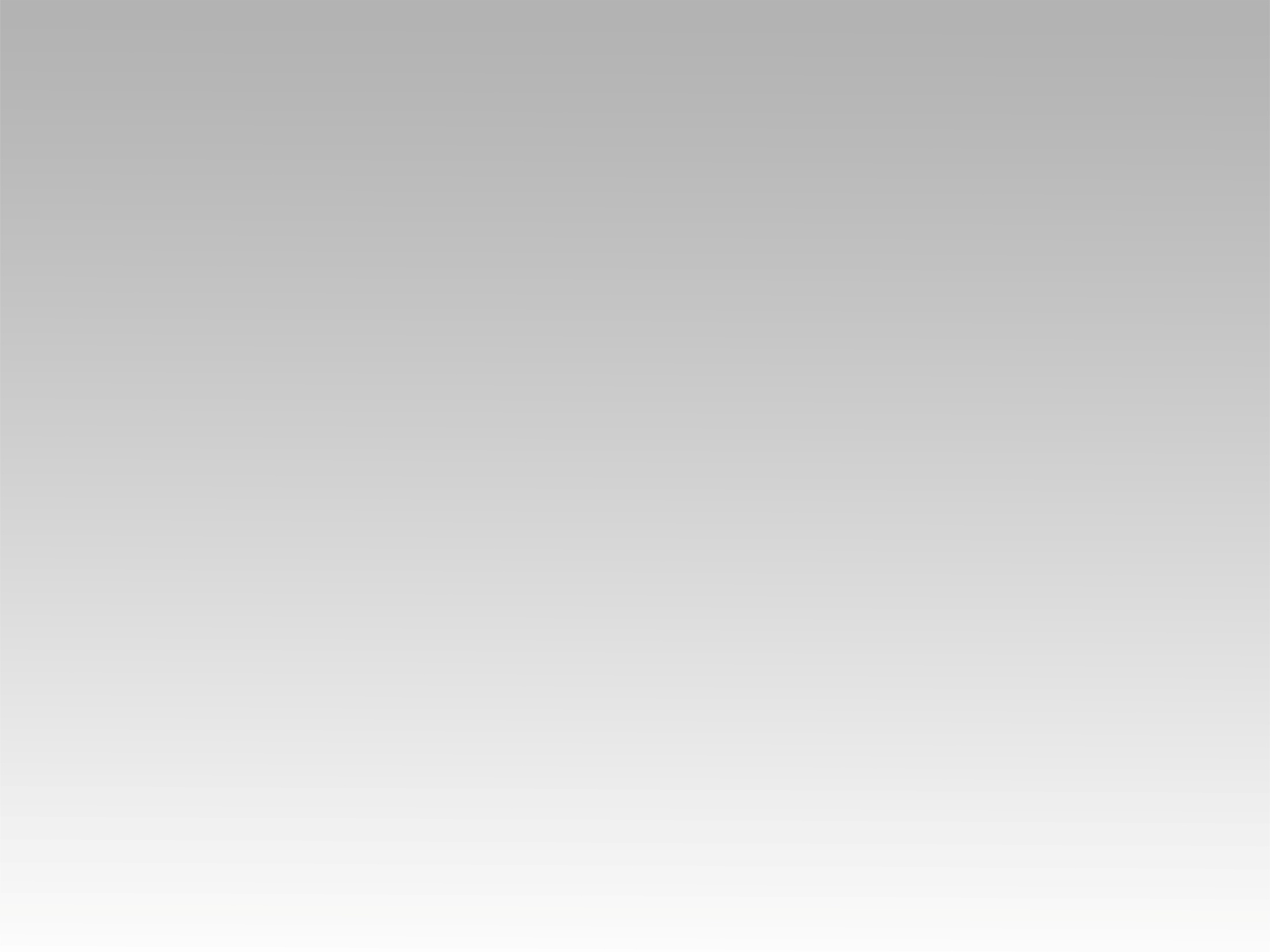 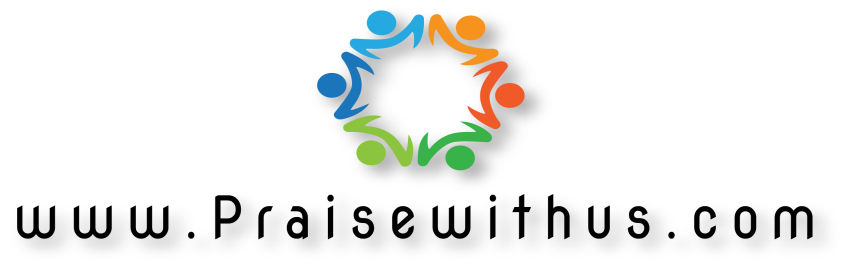